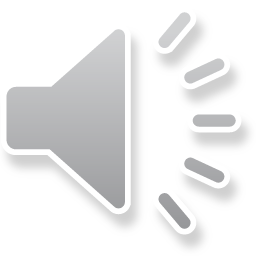 English Project Slide
Studies and S.O.S Project Robotics Parts
Studies
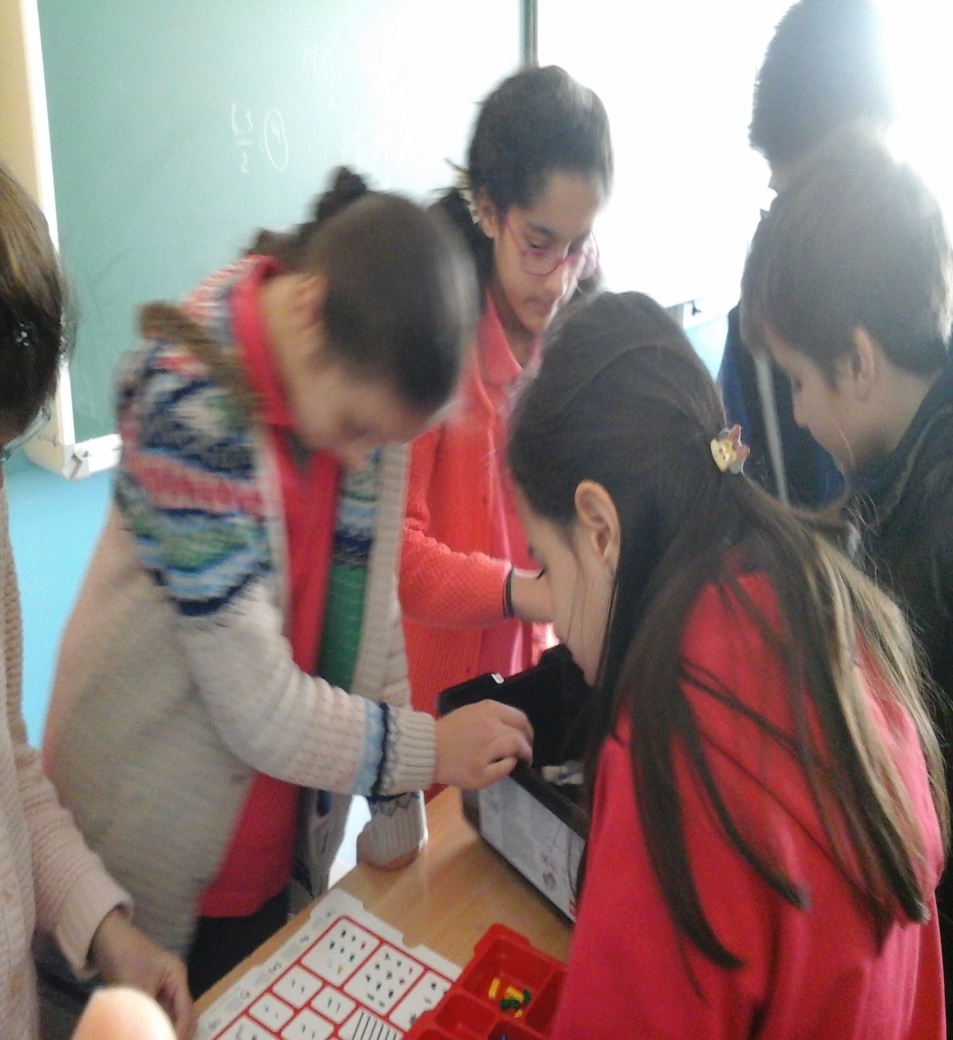 S.O.S project robotIcs Parts
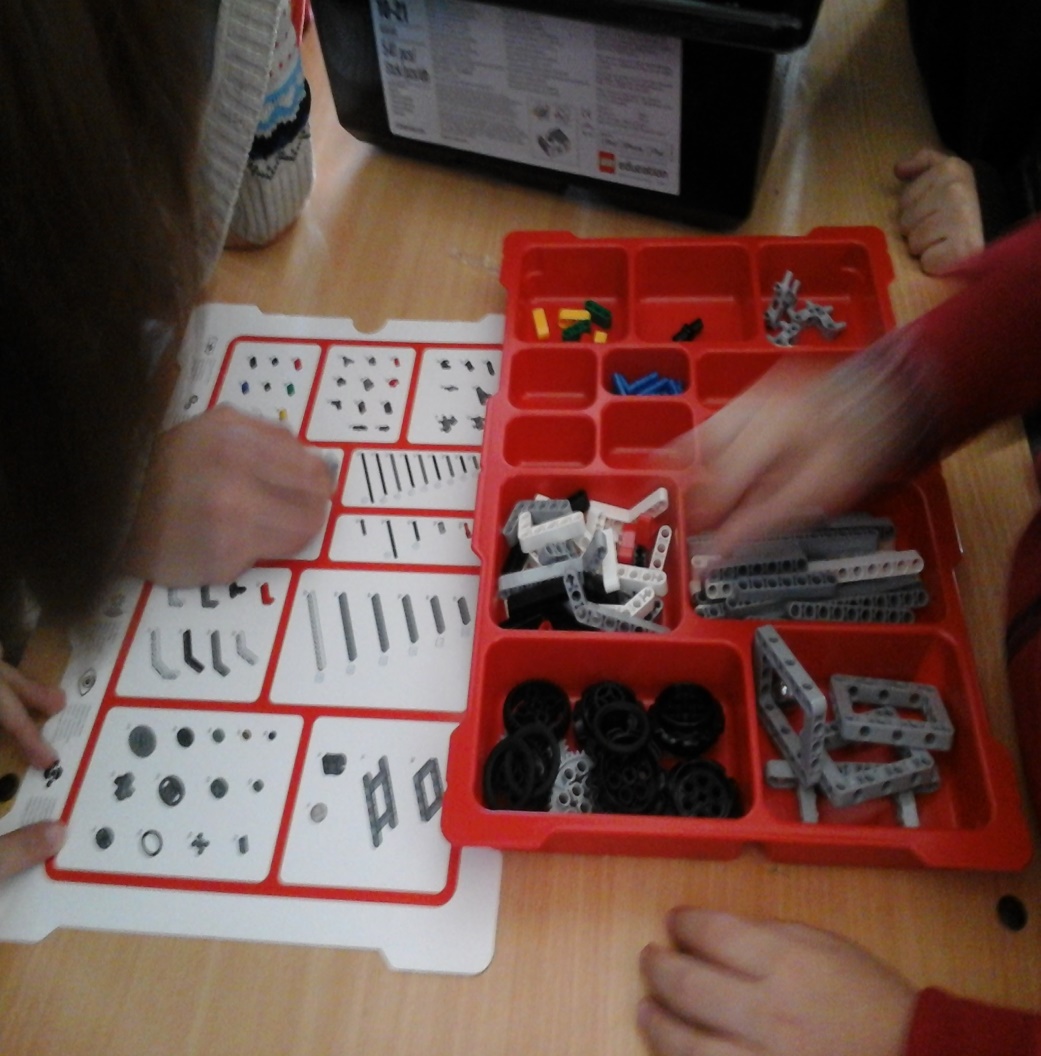 Studies
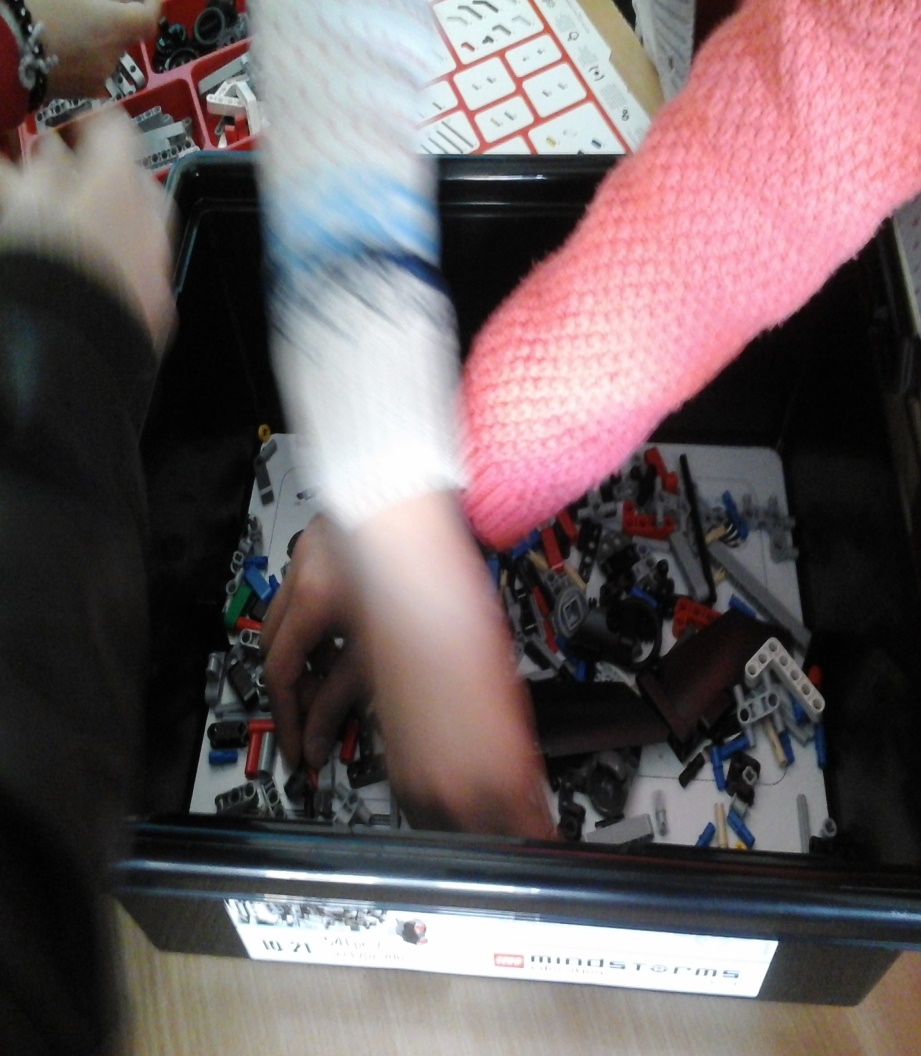 S.O.S project robotIcs Parts
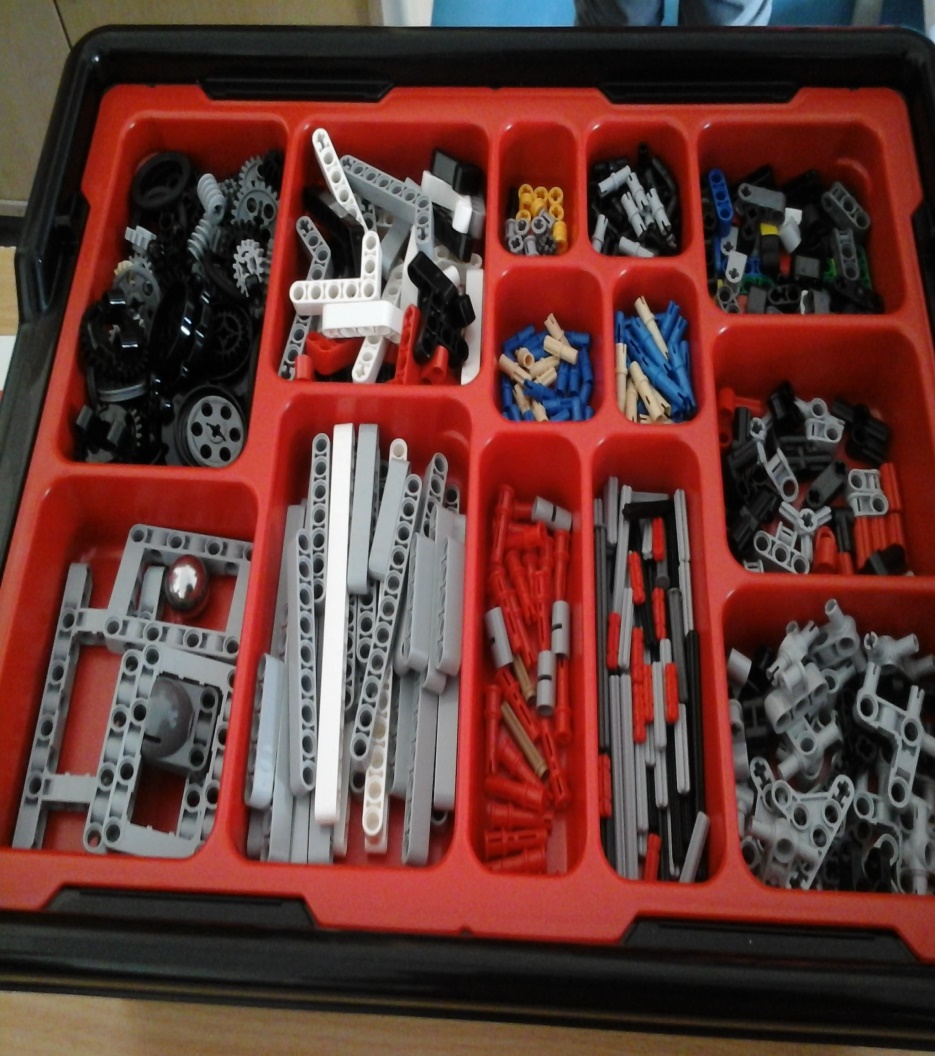 S.O.S project robotIcs Parts (large engine and medium engine)
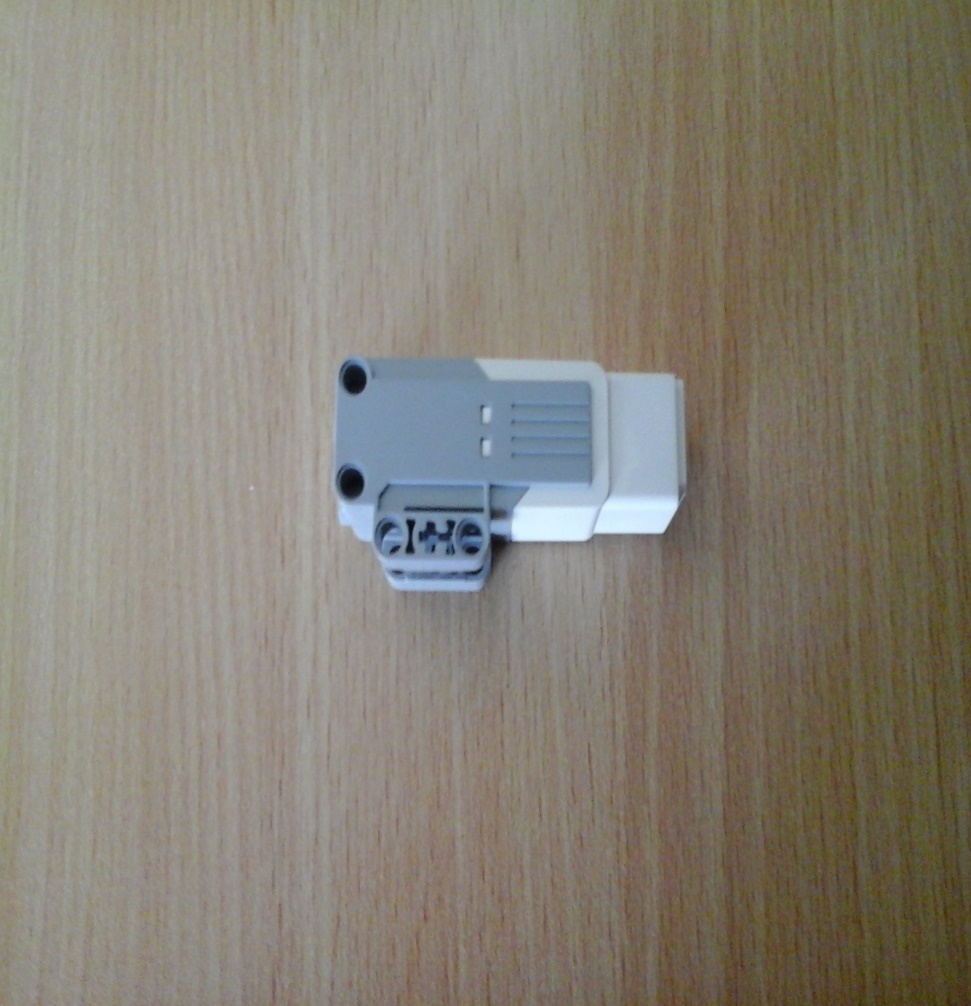 S.O.S project robotIcs Parts (touch sensor and ultrasonIc sensor)
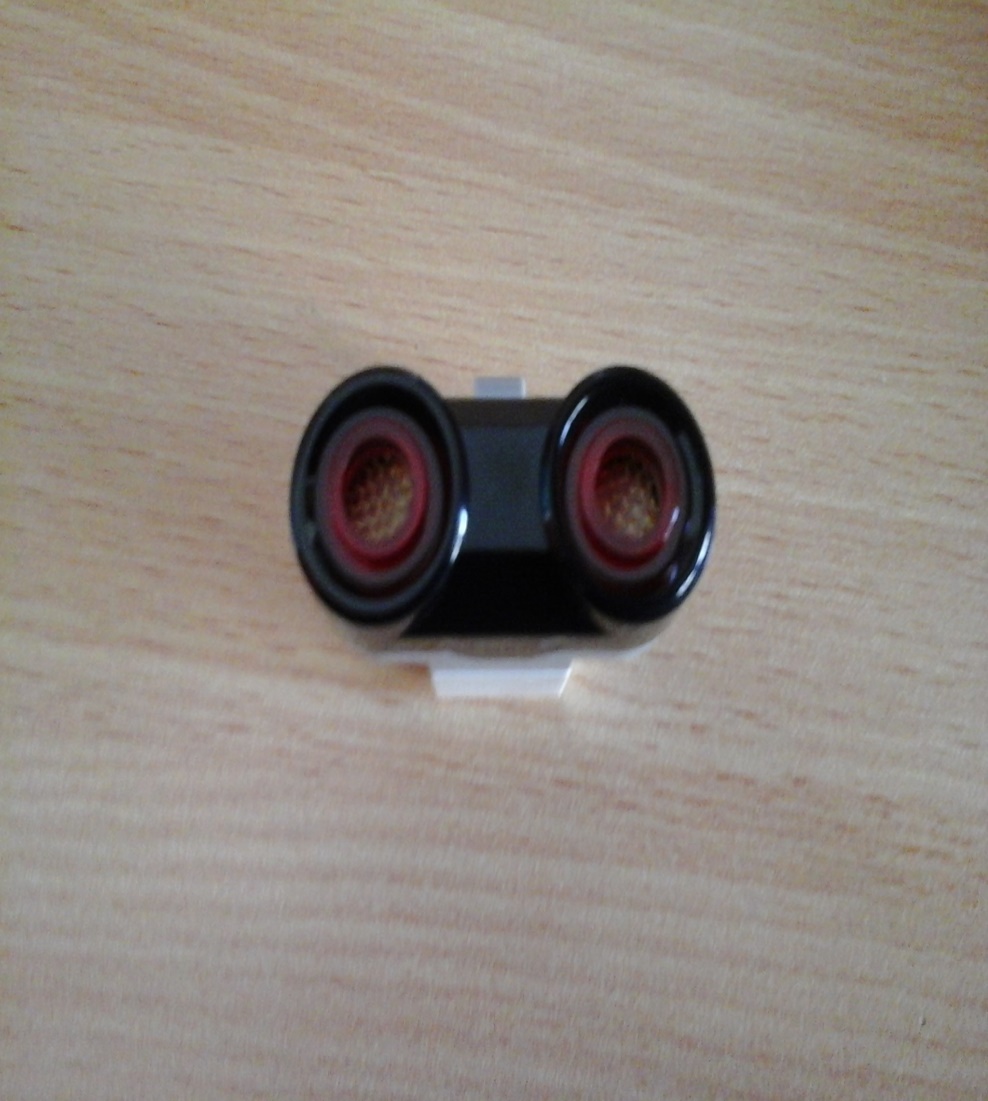 S.O.S project robotIcs Parts (Gyro sensor and medIum engine)
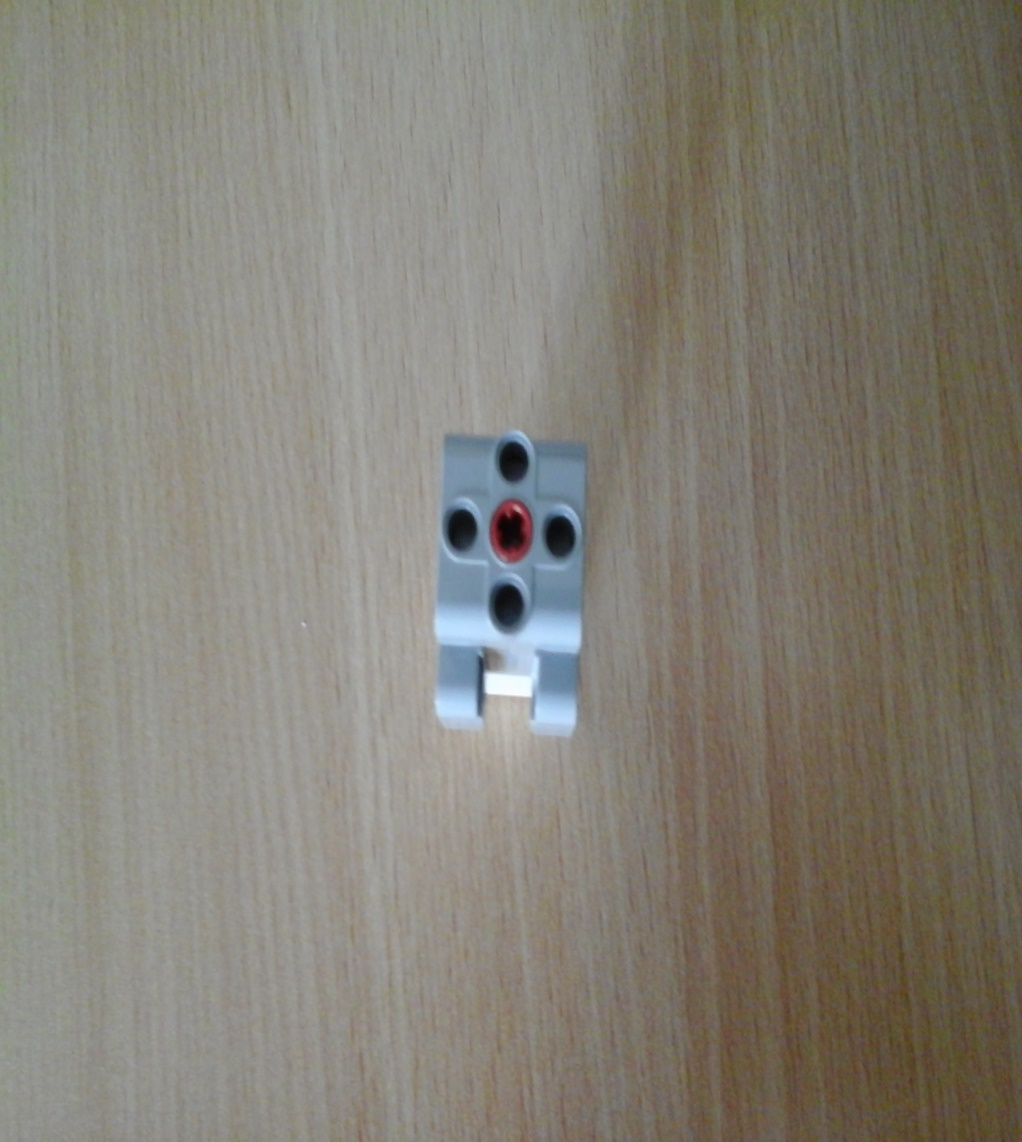 S.O.S project robotIcs Parts (color sensor and gyro sensor)
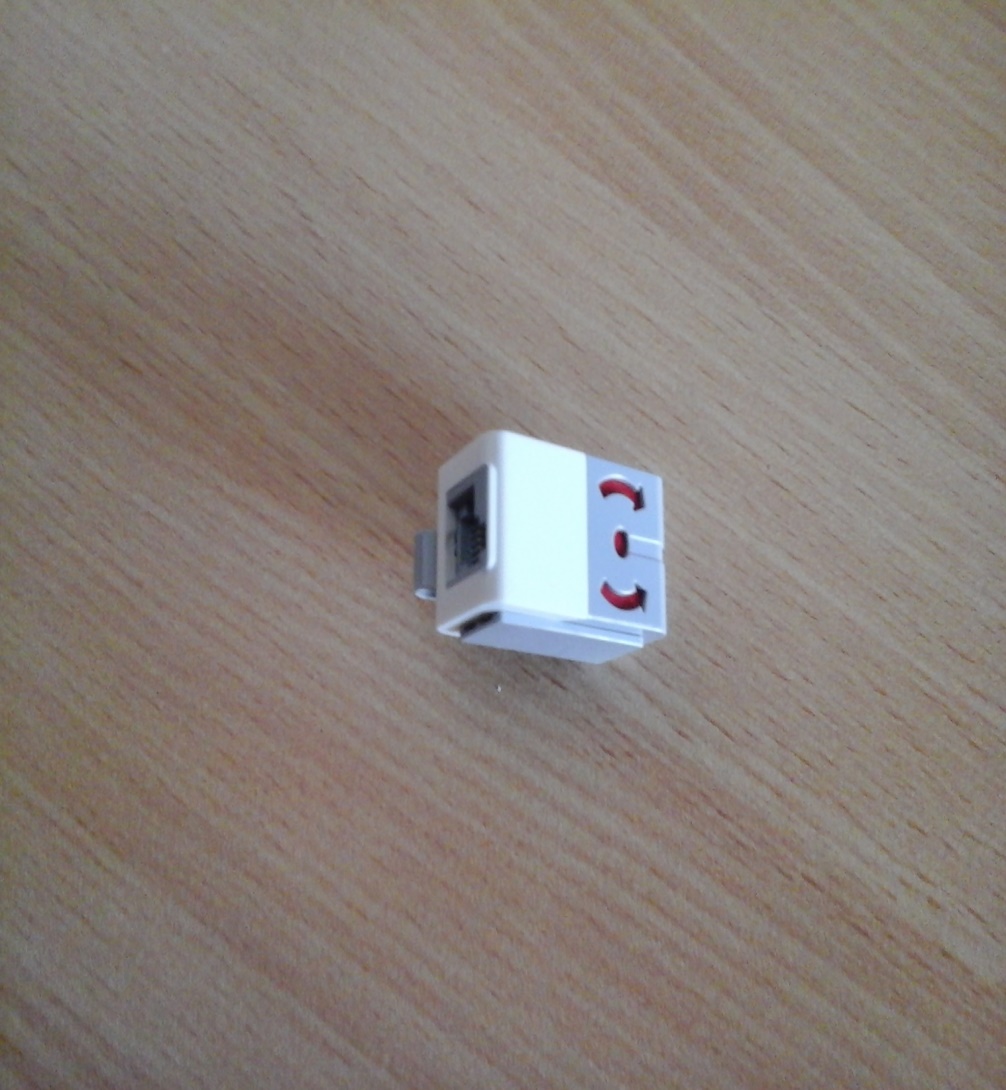